FACULTAD DE CIENCIAS MÉDICAS SAGUA LA GRANDE
Generalidades de   Farmacognosia 

Tema 1. Generalidades
[Speaker Notes: SUMARIO
Concepto de vía de administración y formas farmacéuticas. Clasificación. Características. Ventajas y Desventajas.

OBJETIVOS.
Aplicar los conocimientos sobre las vías de administración y su relación con las formas farmacéuticas a situaciones clínicas especificas.]
Sumario

Cultivos de plantas medicinales, tipos y ventajas. Recolección, métodos y modos. Limpieza. Preparación para el secado, secado diferentes métodos. Embalaje, almacenamiento y conservación.


Especificaciones de calidad de las drogas crudas. Alteraciones o adulteración y falsificación de las drogas crudas.
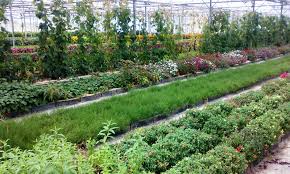 Cultivo de plantas medicinalesEn el cultivo de las plantas medicinales, la producción agroecológica se debe desarrollar sobre la base de prácticas agrícolas que eviten la contaminación del medio ambiente y que no sólo reporten beneficios al suelo, sino que también permitan que este proporcione las condiciones necesarias para el buen desarrollo de las plantas
Pasos para cultivar plantas medicinales

Necesitan sol. El suelo, ya sea un huerto en tierra o macetero, debe ser rico en materia orgánica y con buen drenaje. Usa abonos naturales como humus. Controla las plagas manualmente o con productos orgánicos, sin insecticidas tóxicos.
 
 
Clima: Zonas tropicales, con alta radiación solar y de moderada a alta humedad relativa, altitudes de hasta 3000 msnm. Suelo: Se cultiva en suelos areno-arcillosos, arcillosos y bien drenada, soportando escasa materia orgánica.
Diferentes tipos de cultivos existentes
Cereales. Son cultivos pertenecientes a la familia Poaceae o Gramíneas que normalmente se explotan en grandes extensiones y cuyos granos se caracterizan por su alto contenido en carbohidratos. Generalmente ese tipo de cultivo tiene un uso agroindustrial. Ejemplos: maíz, arroz o sorgo.

Leguminosas. Este tipo de cultivos pertenecen a la familia Fabaceae o Leguminosae que normalmente se explotan en grandes extensiones y cuyos granos se caracterizan por su alto contenido en proteínas. Generalmente se usan para consumo directo (no sufren un procesamiento agroindustrial). Ejemplos: caraota, frijol, quinchoncho
Oleaginosas. Son cultivos mayoritariamente de ciclo corto, pertenecientes a varias familias taxonómicas que normalmente se explotan en grandes extensiones y de cuyos granos se extrae aceites. Este tipo tiene un uso exclusivamente agroindustrial. Ejemplos de ciclo corto: soja, girasol, ajonjolí; de ciclo largo: palma aceitera.Hortalizas. Este tipo de cultivo es mayoritariamente de ciclo corto, perteneciente a muchas familias taxonómicas, generalmente explotados en pequeñas superficies y que se comercializan para el consumo fresco de alguno de sus órganos (raíz, tallo, hoja, inflorescencia, fruto) que presentan un alto contenido de vitaminas, minerales y fibra. Ejemplos: tomate, pimentón, lechuga, zanahoria, brócoli
Frutales. Son cultivos mayoritariamente de ciclo largo, pertenecientes a muchas familias taxonómicas, generalmente explotados en grandes superficies y que se comercializan para el consumo fresco de sus frutos con alto contenido de vitaminas, minerales y fibra. Algunas especies de este tipo se utilizan para producción agroindustrial. Ejemplos: naranja, mango, aguacate, parchita, cambur, piña.

Ornamentales. Este tipo de cultivos se utilizan para la decoración y no son comercializados para la alimentación. Algunas son de ciclo corto y otras de ciclo largo. Mientras algunas se comercializan por sus flores, otras lo hacen por su follaje. 

Raíces y tubérculos. Son cultivos mayoritariamente de ciclo corto, algunos de agricultura intensiva y extensiva, que se comercializan para el consumo de sus raíces y tallos de alto contenido de carbohidratos. Ejemplos: papa, yuca, ocumo, ñame.
Cultivos para bebidas medicinales y aromáticas. Son especies cultivadas para obtener de ellas órganos vegetales que posteriormente se utilizan en infusiones, siendo la infusión un tipo de bebida obtenida a partir de la introducción de órganos vegetales en agua hirviendo. Es un grupo altamente variable en cuanto al ciclo de cultivo y al nivel de producción. Ejemplo: té, café, manzanilla, malojillo, menta, etc.
Cultivos tropicales tradicionales. Como el café, cacao, caña de azúcar y tabaco. Estos cuatro cultivos no tienen cosas en común, es más bien, una categoría de cultivos que no se pueden clasificar en las anteriores categorías. El café podría clasificarse en Frutales o cultivos para bebidas medicinales y aromáticas, mientras el cacao podría encontrarse en Frutales.

Pastos. Este tipo de cultivo es mayoritariamente de ciclo largo, utilizado para alimentar al ganado mediante el consumo de sus hojas
Para plantar
El método más común para plantar semillas es enterrándolas. Las semillas se plantan separadas siempre por la misma distancia en cada fila. Después de plantar las semillas, cúbralas aplastando la tierra a su alrededor. Las plantas deben ralearse antes de que alcancen una altura de 2 pulgadas.
Cualquier área es adecuada, basta disponer de unos metros cuadrados de tierra, puede ser un terreno, jardín y hasta balcones y azoteas o patios cementados donde en diversos recipientes se cultiven plantas medicinales que proporcionen tener durante todo el año al alcance la medicina natural.
secado
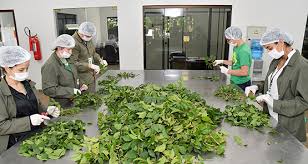 Secado de hierbas frescas
Cortar las hierbas con ayuda de una podadera y colocarlas en un cesto en posición horizontal.
Retirar las malas hierbas y las hojas estropeadas.
Anudar las hierbas en ramilletes atados por la base.
Colgarlas boca abajo y dejarlas secar.
El secado de plantas medicinales se puede realizar de diferentes maneras, como es de forma natural al aire libre o al sol, y también a la sombra o al abrigo, y artificialmente con aire caliente por medio de secadores y/o estufas
ALMACENAR

Las drogas vegetales deberán almacenarse en áreas separadas. El área de almacenamiento deberá estar equipada de manera que esté protegido frente a la entrada de insectos y otros animales, especialmente roedores.
El control de calidad de las drogas vegetales incluye la determinación de la contaminación microbiológica presente; para su disminución se han desarrollado métodos de lavado y desinfección físico-químicos aprobados por la Organización Mundial de la Salud (OMS).